Твёрдые и мягкие согласные перед гласными О-Ё в словосочетаниях, предложениях и тексте.
Занятие 8
Развитие зрительного восприятия
Сл_н
Сл_н_н_к
Гн_зда
П_ле
Ст_ит
Вес_лый
Дв_р
Р_с
Зел_ный
Кл_н
Л_шадь
Лис_нок
Кл_па
Дв_рник
Схема образования звука Ё
ЙО       Ё
Дифференциация твёрдых и мягких согласных перед гласным О-Ё в словосочетаниях.
Исправь ошибки в словосочетаниях и запиши их.
Плывот  по реке
Выбреси старьо
Быстрый самёлот
Пёел кашу
Ведот кёзу
Дорни за кёльцо
Маленький лисонок
Бёльшёй пёсолок
Тёлстый телонёк
Развитие логического мышления.
*Отгадай кроссворд.
*Составь с любым из слов предложения
Я куда – то собирался ….
Она-коза, он …
На ней вешают бельё и водят животных 
Она плывет по воде и сделана из дерева
Этот предмет украшения носят на шее, на цепочке или на нитке
Он приносит в дом  письма и посылки
Сбор
Козёл 
Верёвка
Лодка 

Медальон
Почтальон
Работа на уровне предложения.
*Перепиши предложения вставляя только нужные буквы в словах.
ОБРАЗЕЦ:                Б(о)(ё)ря вед(о)(ё )т к(ё)(о)зу.       Боря ведет козу.
Л(о)(ё)ва слушает радио.
Пчела да(о)(ё)т мн(о)(ё)г(о)(ё ) м(о)(ё)да.
У сл(о)(ё)на есть маленький сл(о)(ё)н(о)(ё)н(о)(ё)к.
П(о)(ё)вар нес(о)(ё)т ябл(о)(ё)чный пир(о)(ё)г.
Развитие языкового анализа.
*Запиши текст. Заменяя картинки словами со звуками О-Ё.
*Отметь согласные перед гласными О-Ё и объясни.
Ёжик.
У Лёвы живёт             .   У          острые иголки. Лёва кормит его молоком.

По ночам           ловит       и гуляет во дворе. 

А когда выглядывает яркое                       крепко спит под                        .
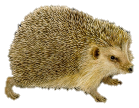 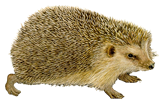 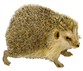 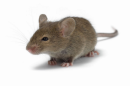 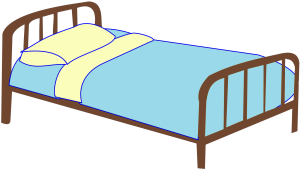 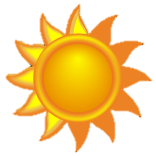 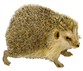 Итог занятия
*Припомни и назови тему занятия. *Назови в тексте слова с мягкими согласными перед Ё.
Назови слова с твёрдыми согласным перед О.
Как звучат в словах согласные перед гласной О, и как звучат согласные перед гласной Ё